Opowiadaniecz. I
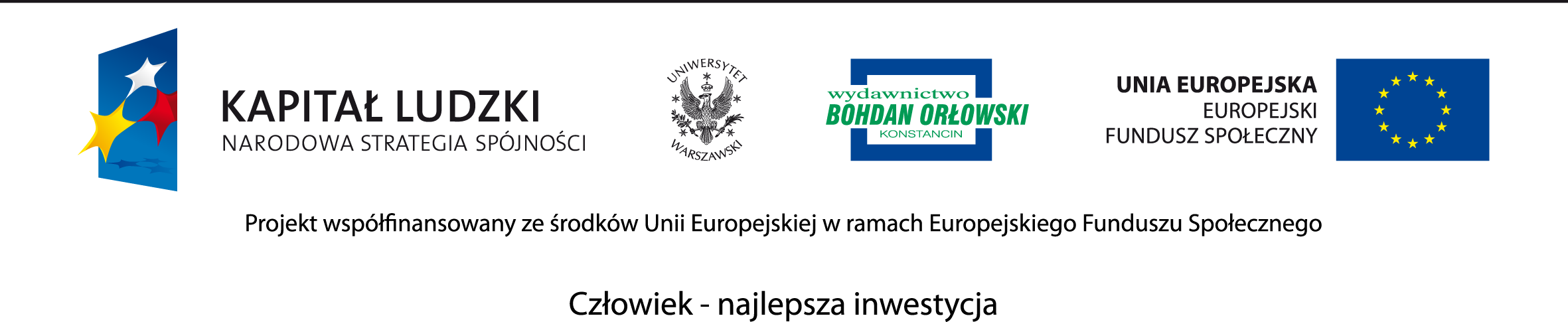 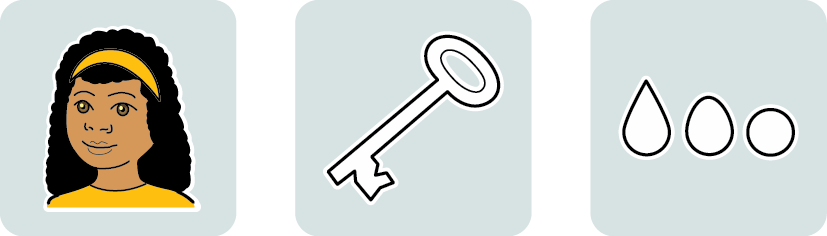 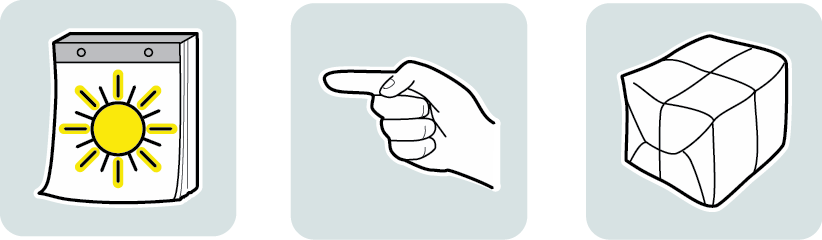 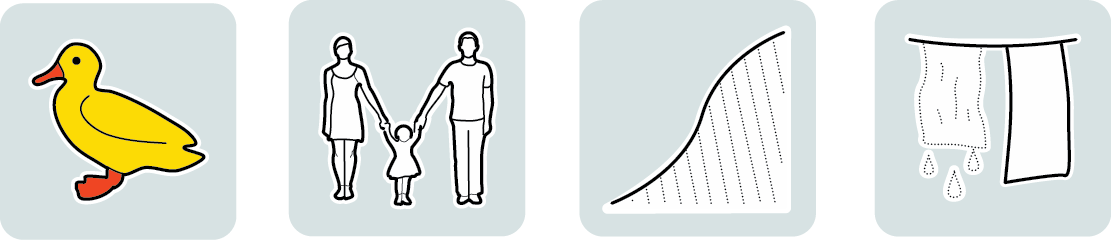 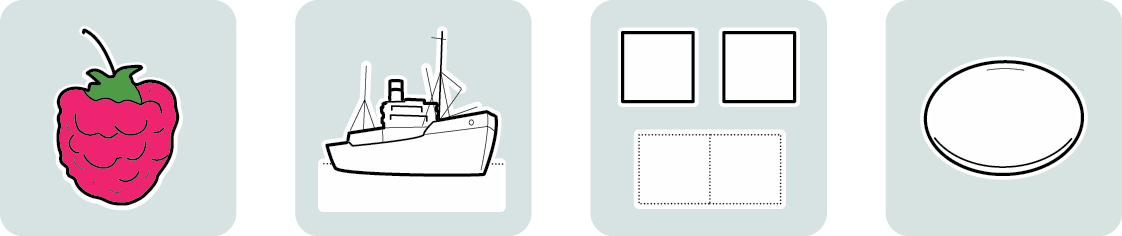 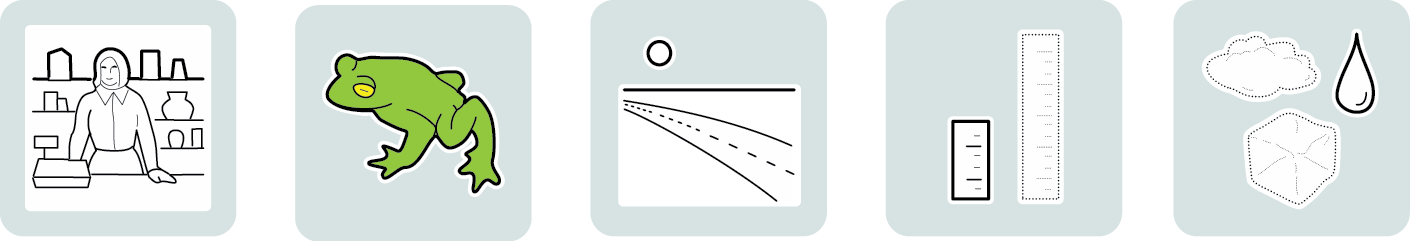 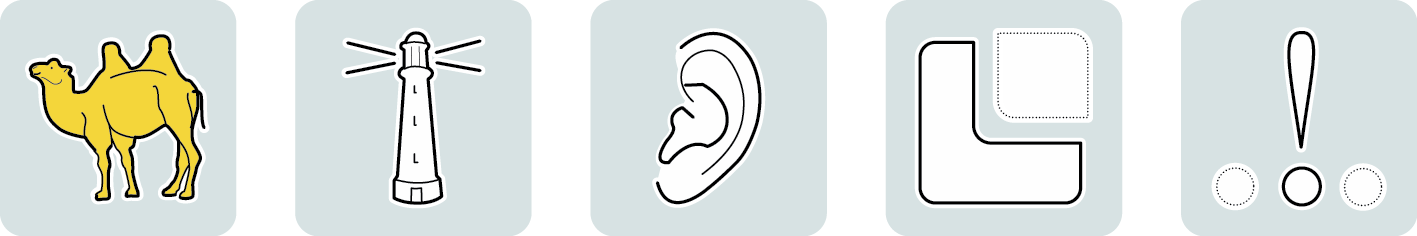